MEGA GOAL 3
UNIT 4
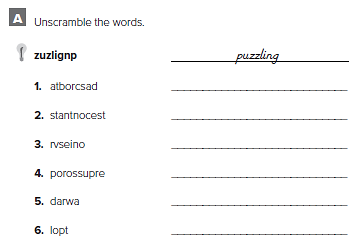 broadcast 
contestants  
version  
prosperous 
award 
plot
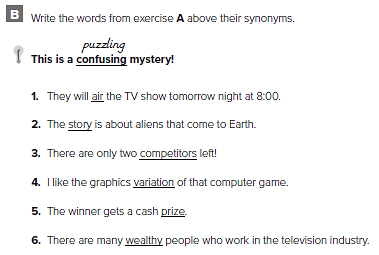 1- broadcast 
2- plot 
3- contestants  
4- version  
5- award 
6- prosperous
1. D.O. = a secret I.O. = me
2. D.O. = the poem I.O. = his wife
3. D.O. = dinner I.O. = us
4. D.O. = a letter I.O. = the producer
5. D.O. = coffee I.O. = me
6. D.O. = the prize I.O. = the best athlete
7. D.O. = the show I.O. = them
8. D.O. = a present I.O. = me
9. D.O. = SR 100,00 I.O. = the winner
1 0 . D.O. = the email I.O. = me
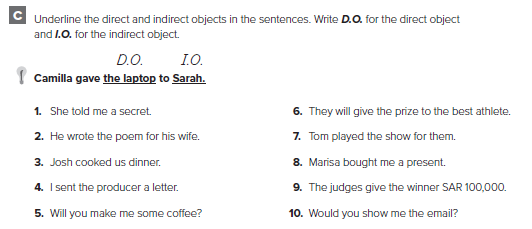 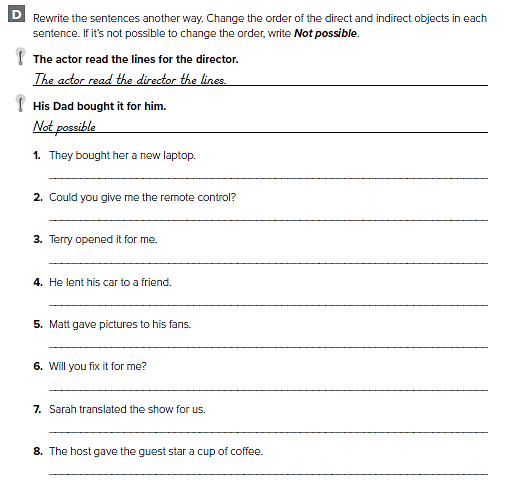 They bought a new DVD player for her.
Could you give the remote control to me?
Not possible
He lent a friend his car.
Matt gave his fans pictures.
Not possible
Not possible
The host gave a cup of coffee to the guest star.
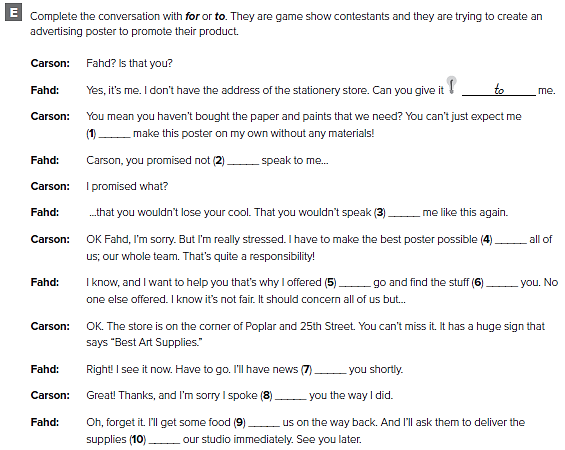 to
to
to
for
for
to
for
to
for
to
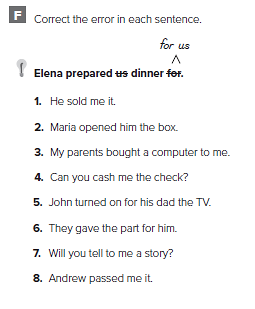 1. He sold it to me.
2. Maria opened the box for him.
3. My parents bought a computer for me.
4. Can you cash the check for me?
5. John turned on the TV for his dad.
6. They gave the part to him.
7. Will you tell me a story?
8. Andrew passed it to me.
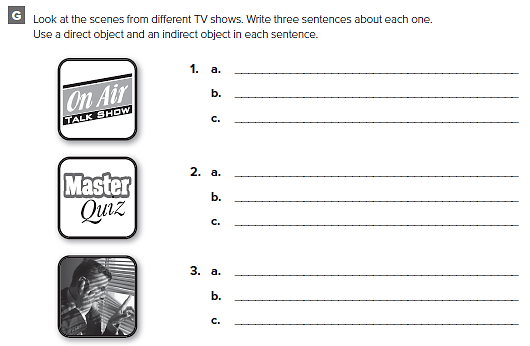 كل طالب يضع اجاباته الخاصة
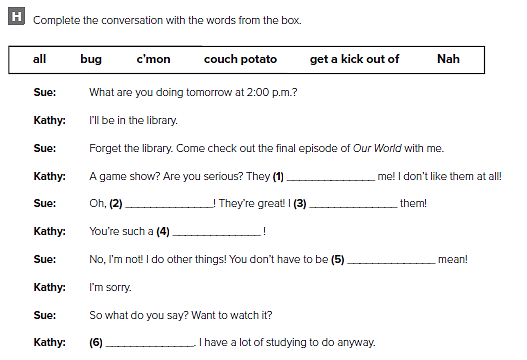 bug
c’mon
Get a kick out of
couch potato
all
Nah
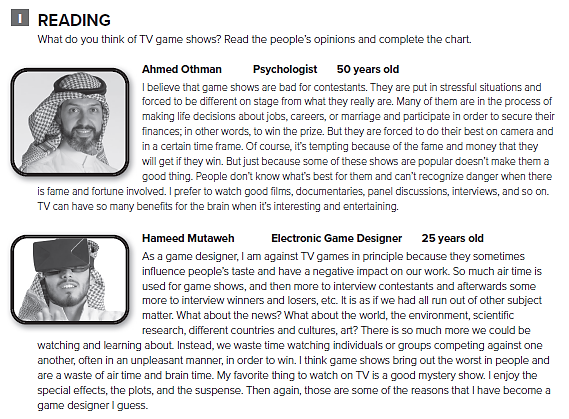 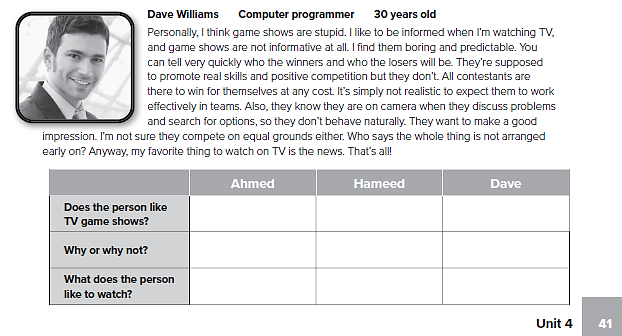 No 				No 				No 

The situations   Bad decisions    A waste of 
Are boring 						time

The news 		Films 			Shows
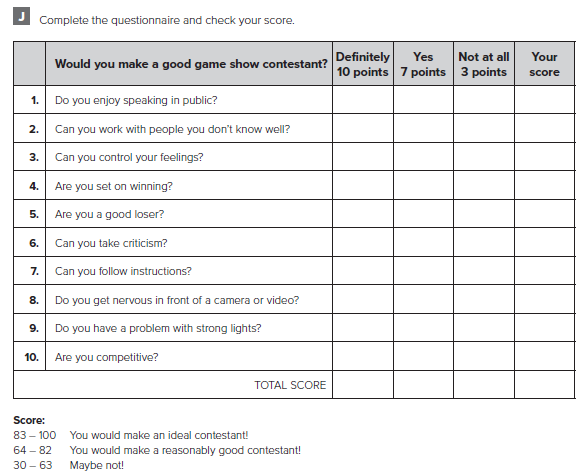 أكمل الاستبيان ثم قم بجمع نقاطك
من الممكن أن تختلف الإجابات
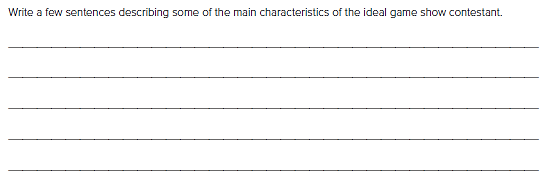 The ideal game show contestant likes speaking in public. He can work with people he has met recently and can control his feelings. He is keen to win but he is also a good loser who doesn’t hold grudges. He can take criticism and follow instructions. He is competitive and likes being in front of a camera, a video or strong lights
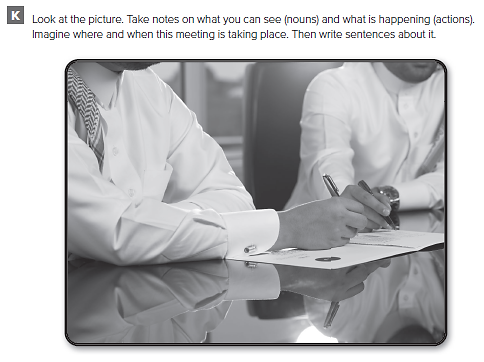 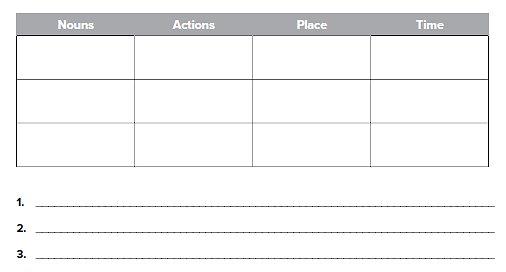 Office  

Company  

City
Morning  

Noon  

Evening
Men 

Pens 

Office
Sit  

Talk  

Smile
They are sitting in their office or meeting room

One of them is about to write or sign something
من الممكن أن تختلف الإجابات
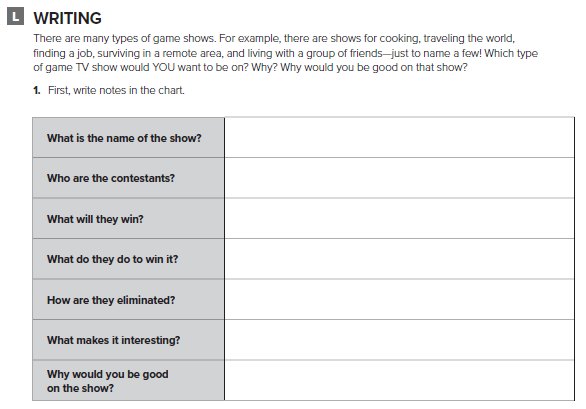 تحدث عن نوع برنامج المسابقات الذي تحبه
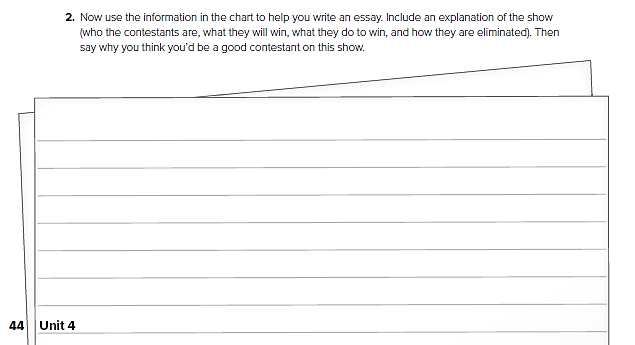 اكتب مقال عن نوع برنامج المسابقات الذي تحبه
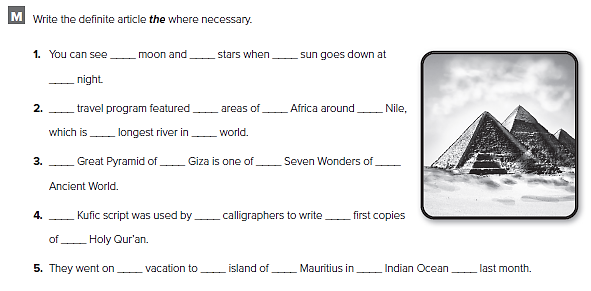 the
the
The
the
the
the
the
The
the
the
the
the
the
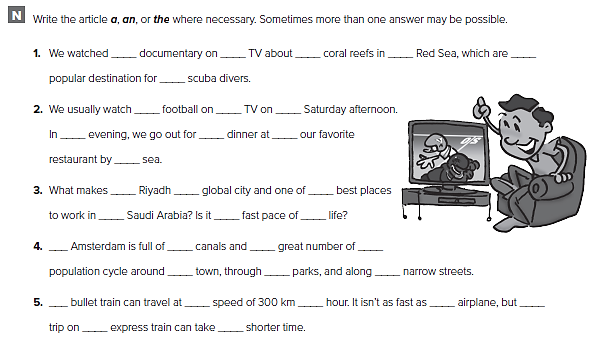 the
a
the
the
the
the
a
the
the
the
a
the
the
the
a
an
A
an
a
an
a
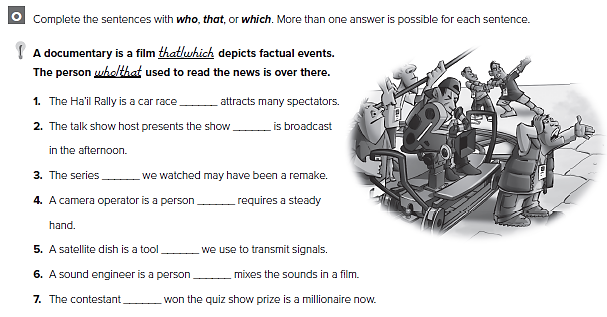 which
that
which
that
which
that
who
that
which
that
who
that
who
that
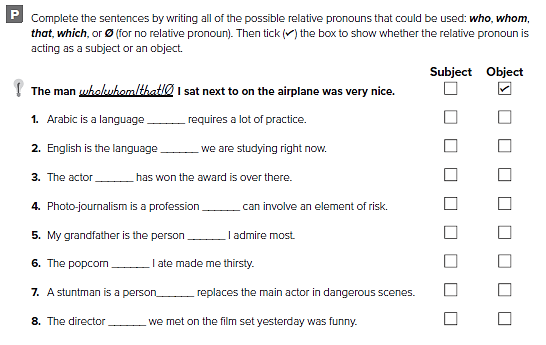 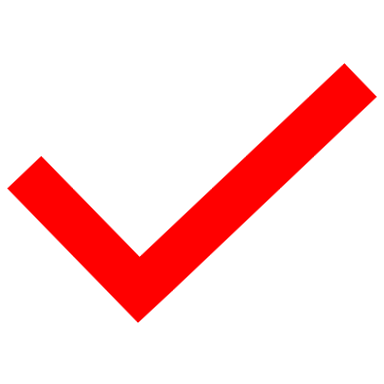 which that
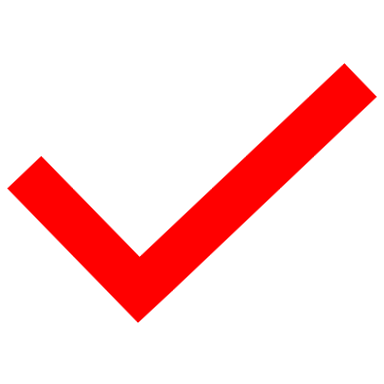 which/that/Ø
who/that
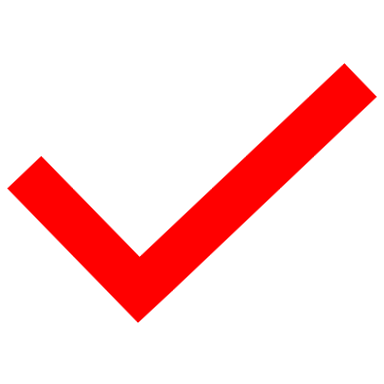 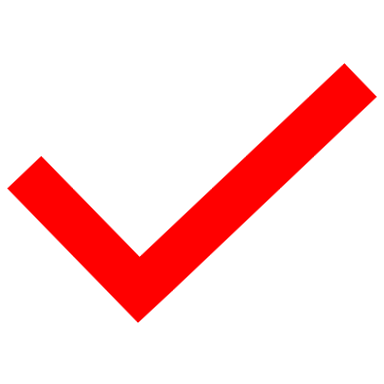 which that
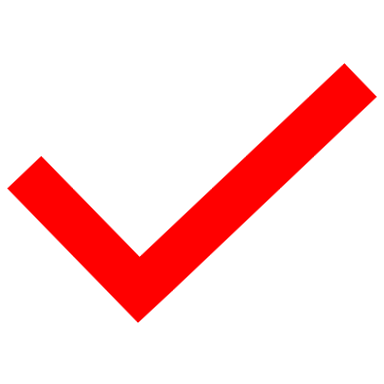 who/that/ Ø;
which that Ø
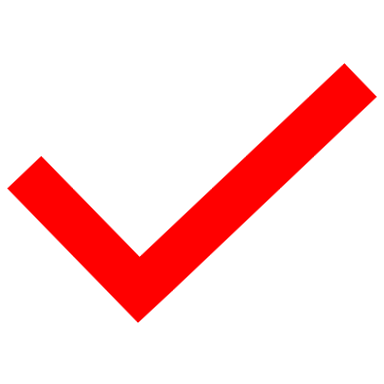 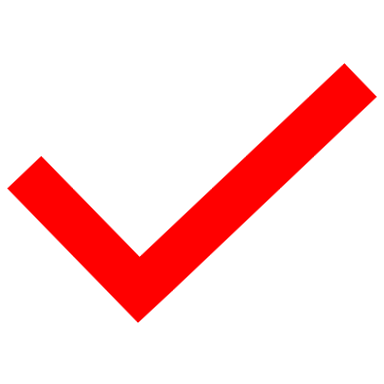 who/that
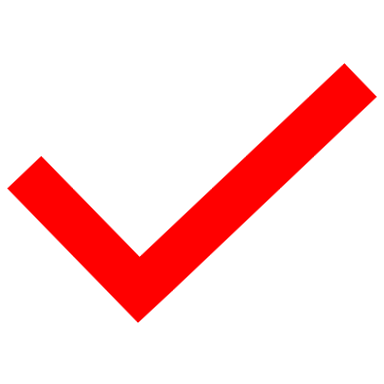 who/that/ Ø;
Prepared by

Teacher : Bader Al shehri